保護者
●保護者ポータルでの入力
１．ログインページ
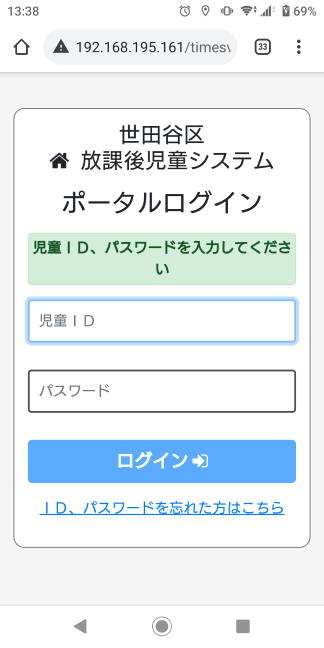 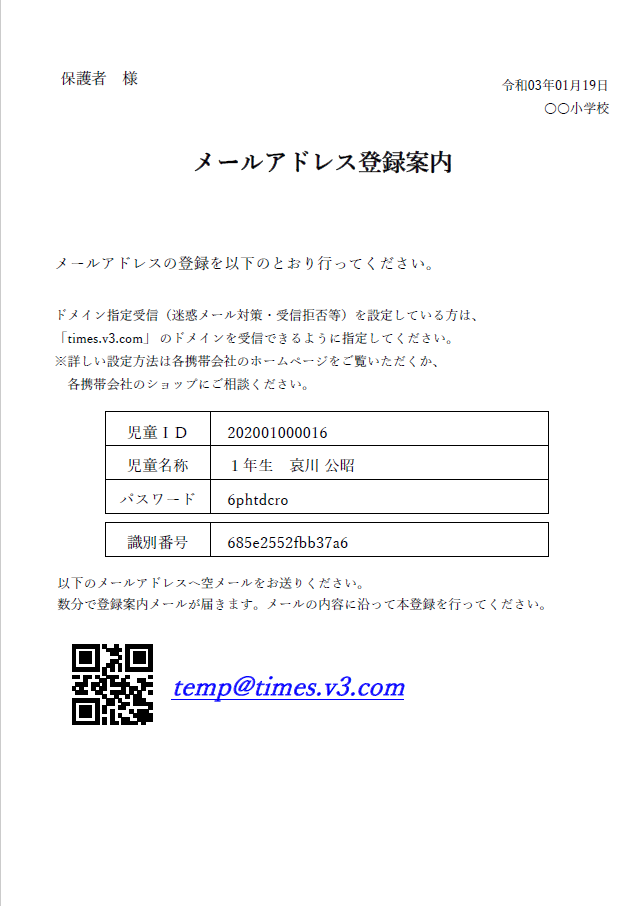 xxxxx.com
登録用メールアドレス
touroku@xxxxx.com
メールアドレス登録案内にある
児童ＩＤ、パスワードで保護者ポータルにログインします
7
保護者
２．ＩＤ、パスワード忘れ
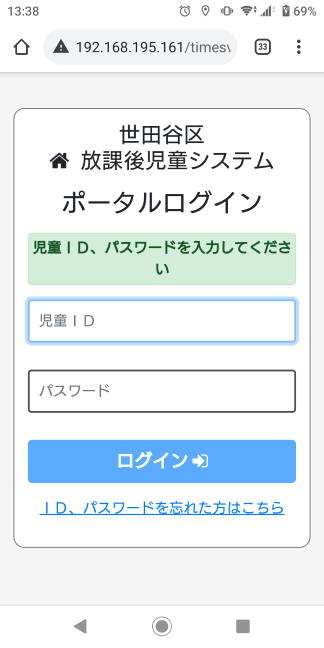 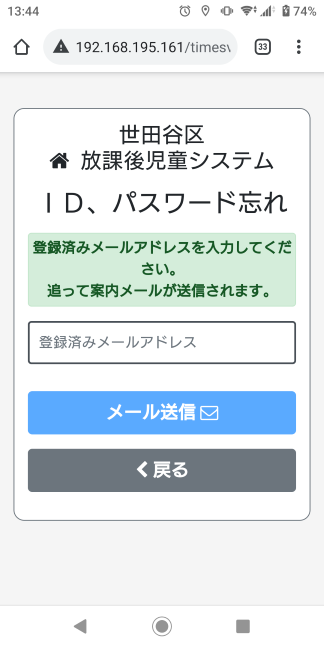 ＩＤ、パスワードを忘れた場合、登録済みメールアドレスを入力し
メール送信ボタンをクリックします

登録済みメールアドレスにＩＤ、パスワードが通知されます
8
保護者
３．トップ（メニュー）ページ
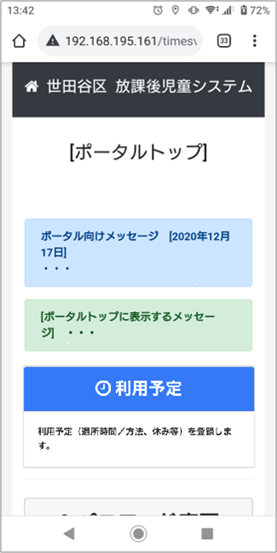 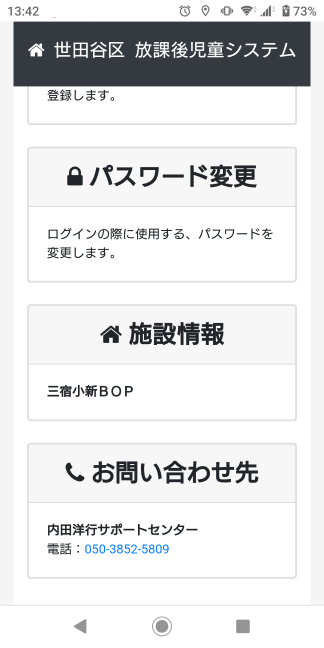 保護者向け（ＷＥＢ用）の
メッセージがある場合、表示されます



利用予定
　利用予定（退所時間/方法、休み等）を入力します


パスワード変更
　自身のパスワードを変更します
9
保護者
４．利用予定（お迎え予定）ページ
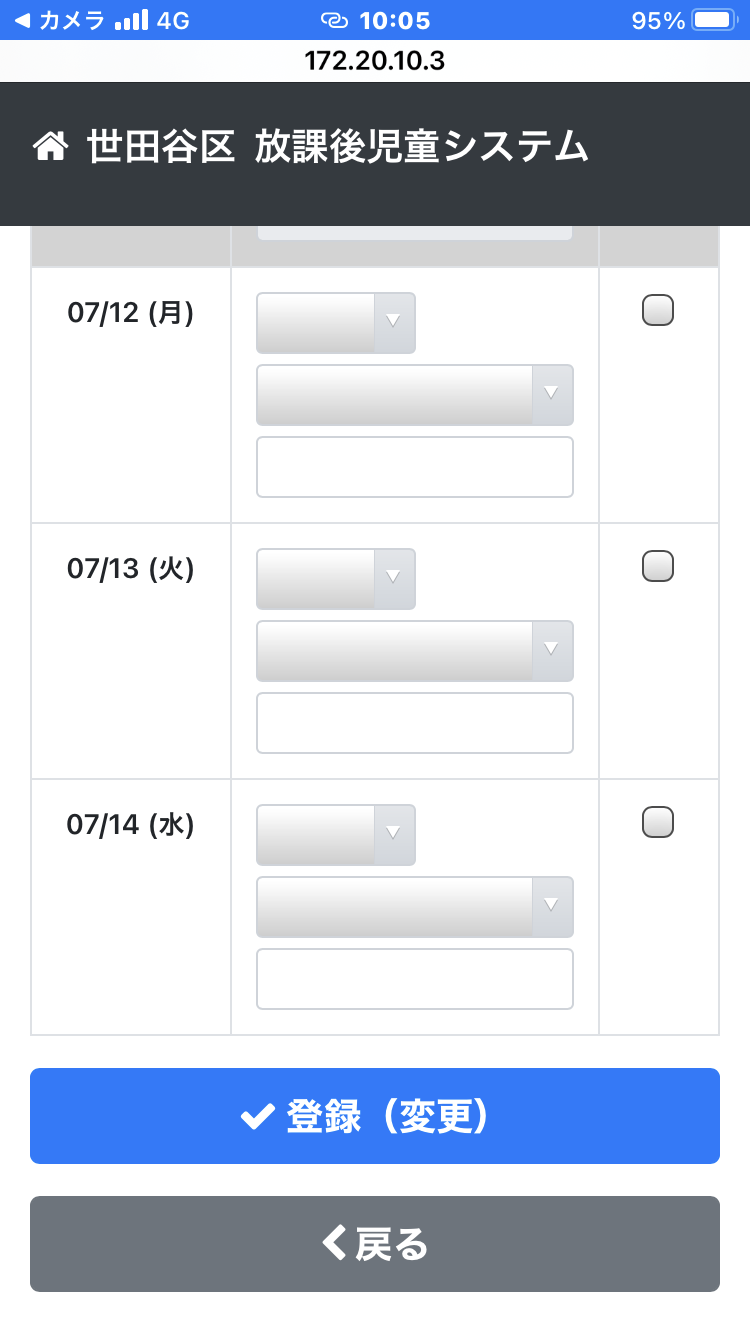 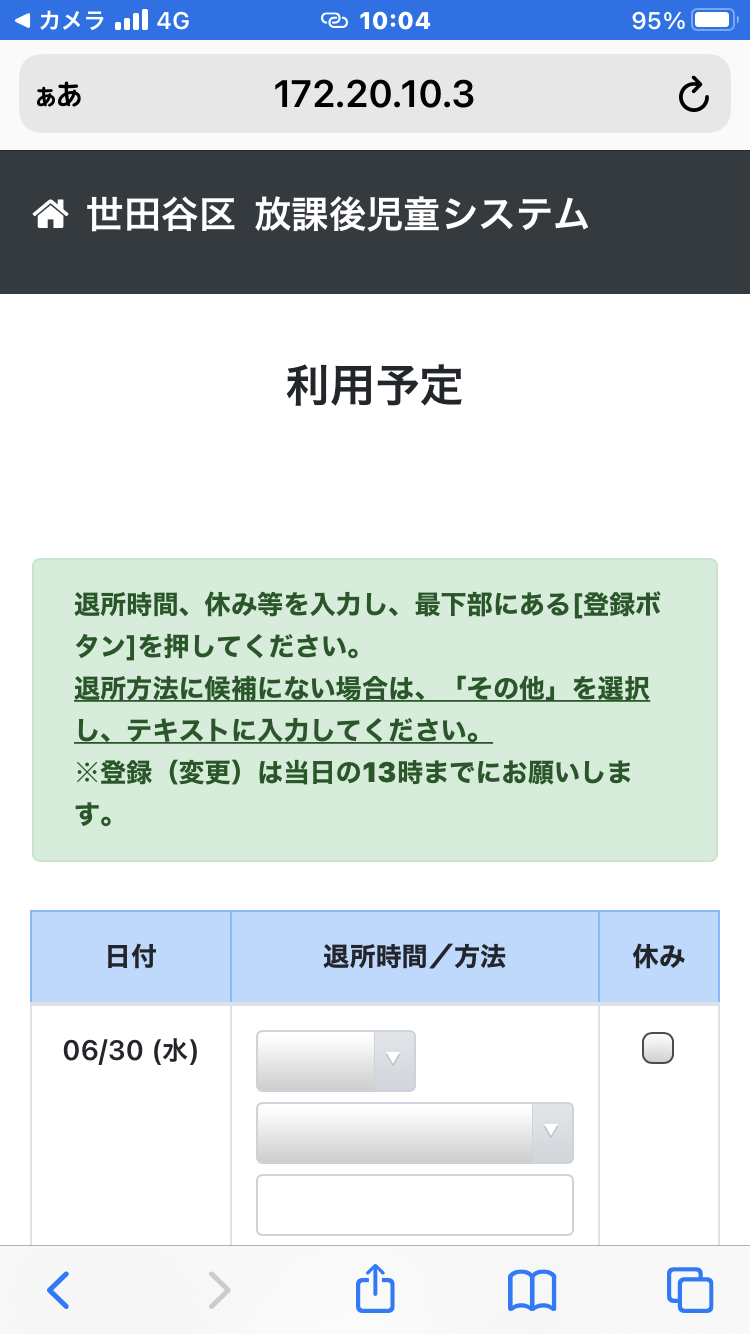 利用予定（お迎え予定）を入力（選択）し、最下部の「登録ボタン」をクリックして保存します


お迎え予定時間
　30分単位
お迎え予定者
　父、母、祖父、祖母など、
　一人帰り、
　学童引渡、
　その他
お迎え予定者その他

休み



※施設が休み、または利用直前（当日の１３時以降）は入力（選択）不可となります
10
保護者
５．パスワード変更ページ
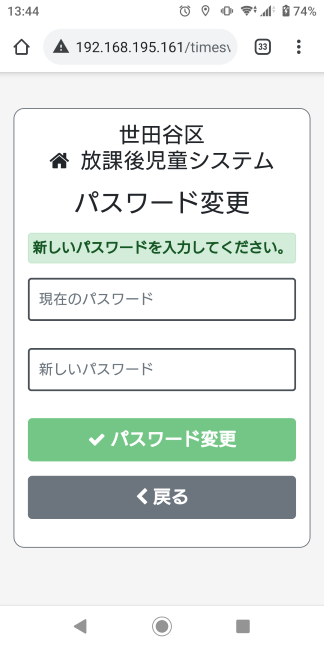 現在のパスワード、新しいパスワードを入力し
「パスワード変更ボタン」でパスワードを変更します
11